Fjármálastöðugleiki 2021/1
Myndir
14. apríl 2021
Fjármálastöðugleiki: Staða og horfur
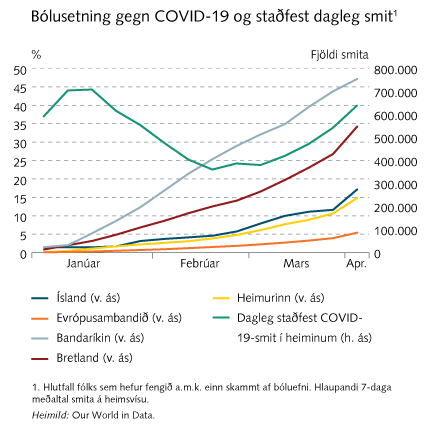 Fjármálastöðugleiki: Staða og horfur
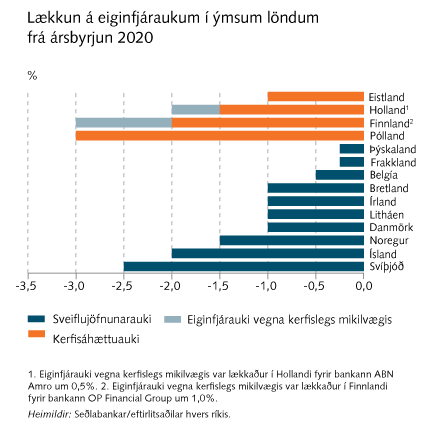 Fjármálastöðugleiki: Staða og horfur
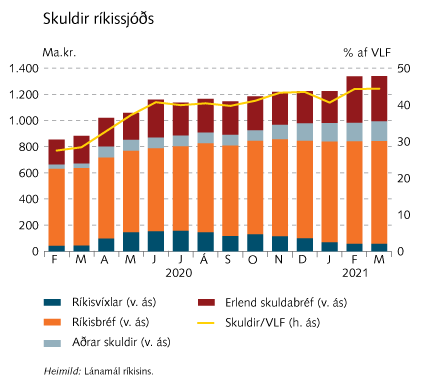 Fjármálastöðugleiki: Staða og horfur
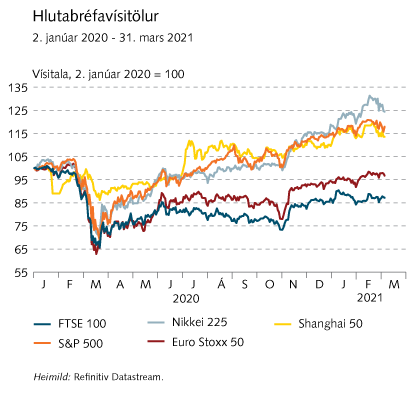 Fjármálastöðugleiki: Staða og horfur
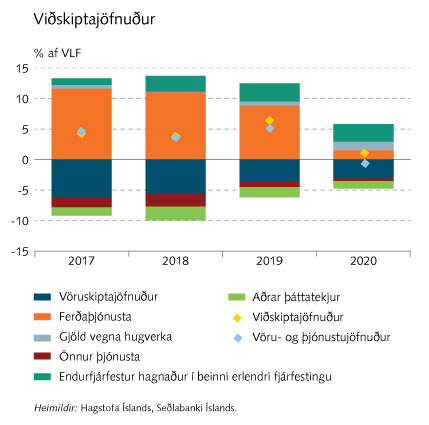 Fjármálastöðugleiki: Staða og horfur
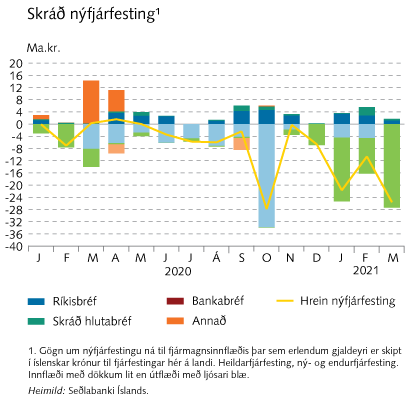 Fjármálastöðugleiki: Staða og horfur
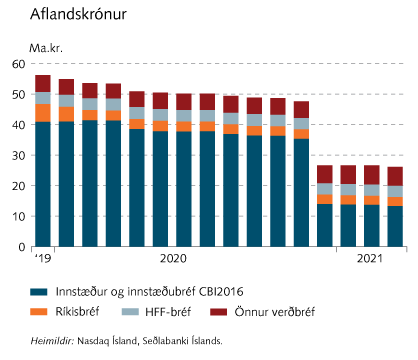 Fjármálastöðugleiki: Staða og horfur
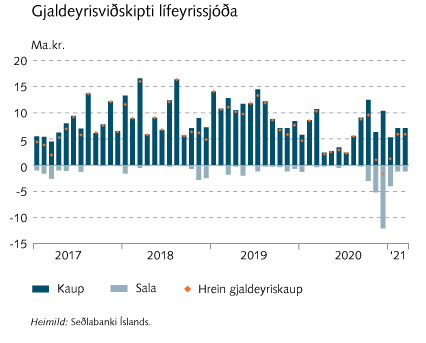 Fjármálastöðugleiki: Staða og horfur
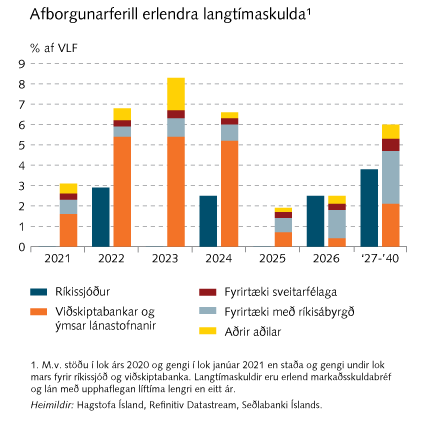 Fjármálastöðugleiki: Staða og horfur
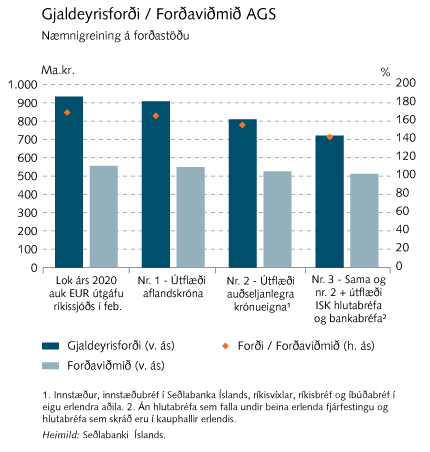 Fjármálastöðugleiki: Staða og horfur
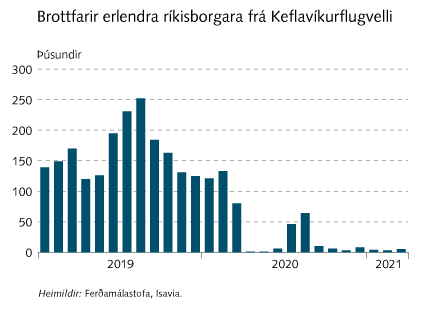 Fjármálastöðugleiki: Staða og horfur
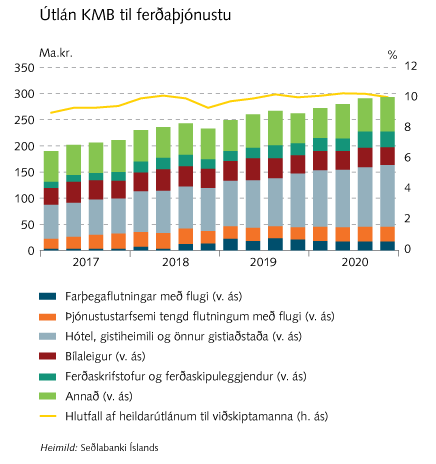 Fjármálastöðugleiki: Staða og horfur
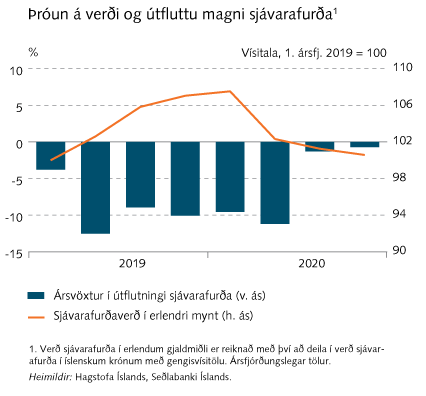 Fjármálastöðugleiki: Staða og horfur
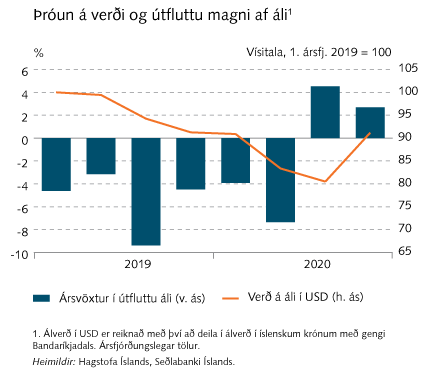 Fjármálastöðugleiki: Staða og horfur
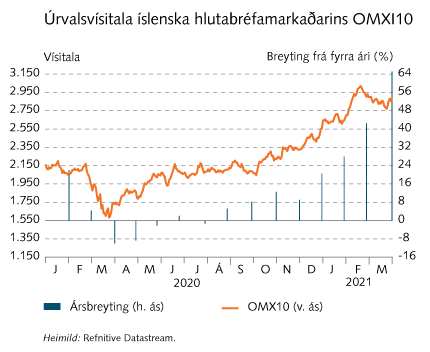 Fjármálastöðugleiki: Staða og horfur
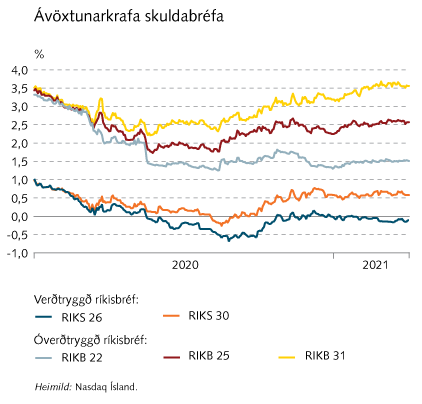 Fjármálastöðugleiki: Staða og horfur
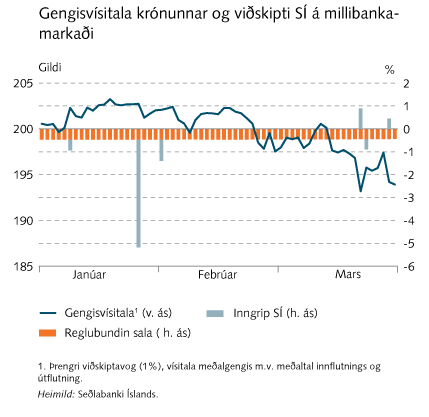 Fjármálastöðugleiki: Staða og horfur
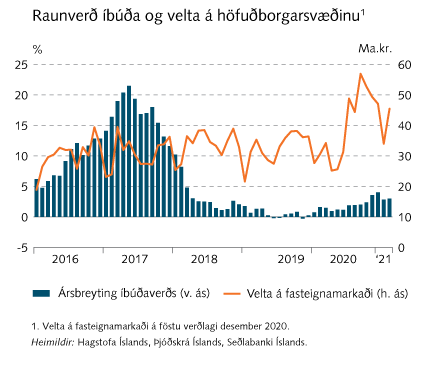 Fjármálastöðugleiki: Staða og horfur
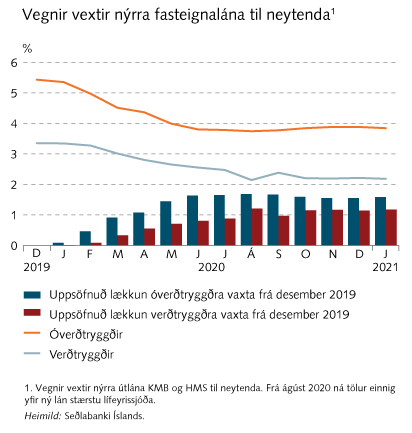 Fjármálastöðugleiki: Staða og horfur
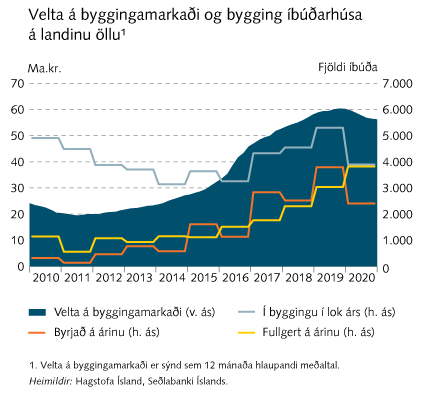 Fjármálastöðugleiki: Staða og horfur
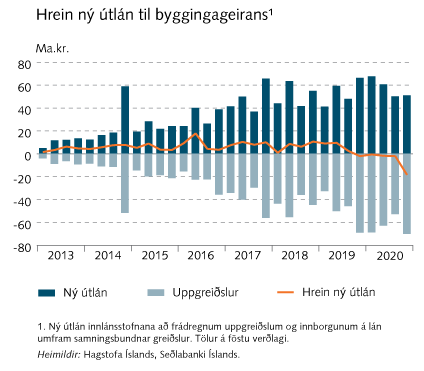 Fjármálastöðugleiki: Staða og horfur
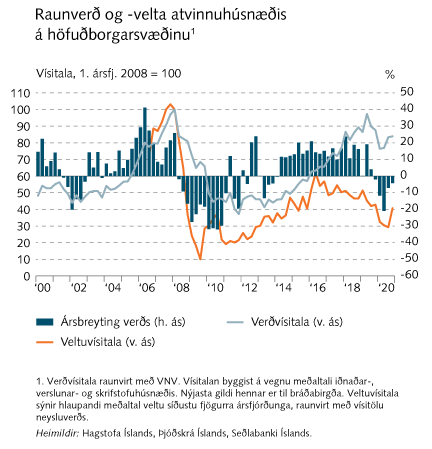 Fjármálastöðugleiki: Staða og horfur
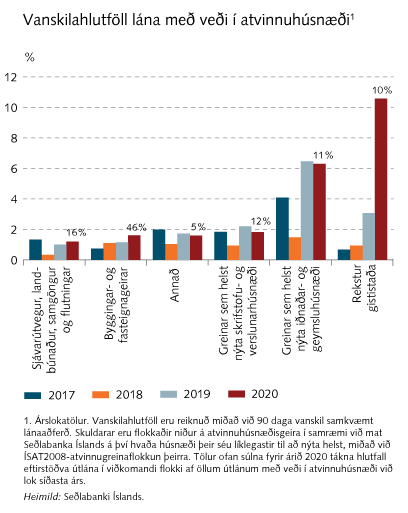 Fjármálastöðugleiki: Staða og horfur
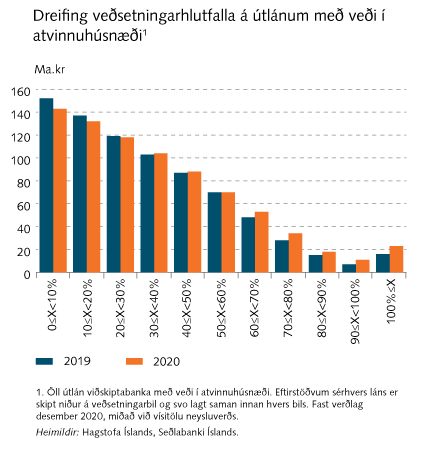 Fjármálastöðugleiki: Staða og horfur
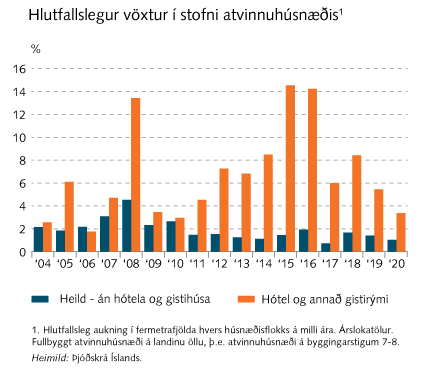 Fjármálastöðugleiki: Staða og horfur
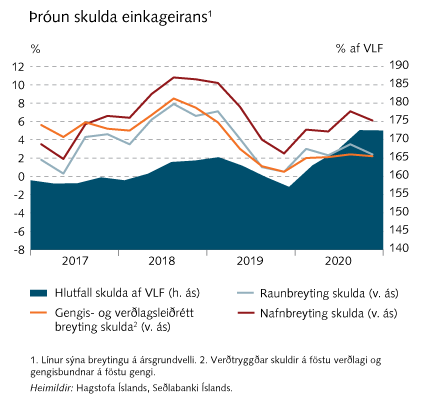 Fjármálastöðugleiki: Staða og horfur
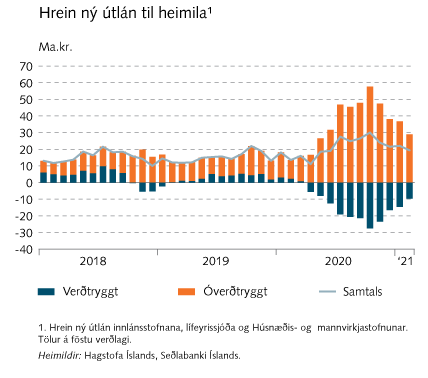 Fjármálastöðugleiki: Staða og horfur
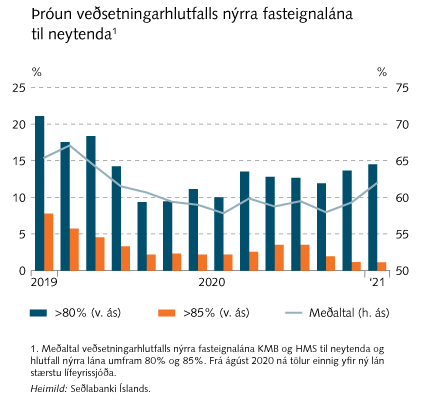 Fjármálastöðugleiki: Staða og horfur
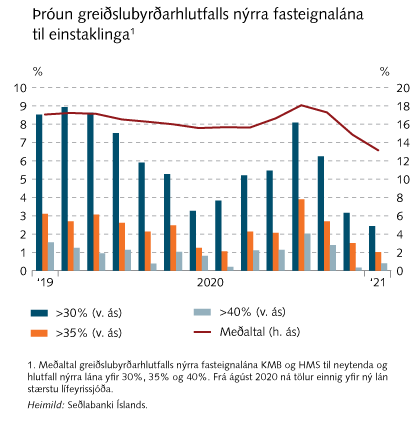 Fjármálastöðugleiki: Staða og horfur
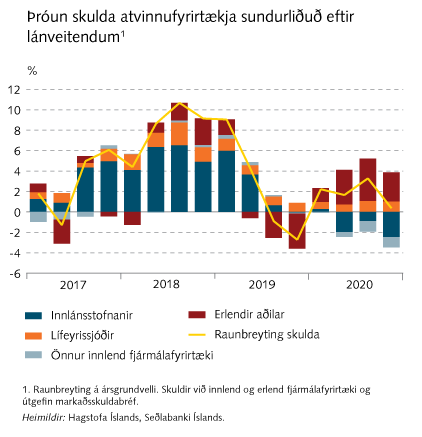 Fjármálastöðugleiki: Staða og horfur
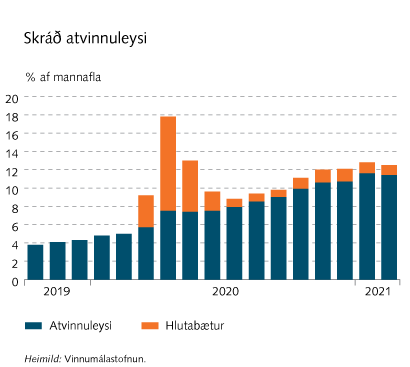 Fjármálastöðugleiki: Staða og horfur
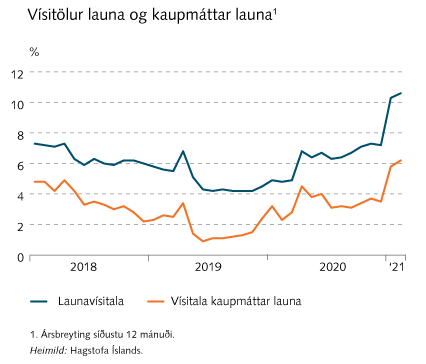 Fjármálastöðugleiki: Staða og horfur
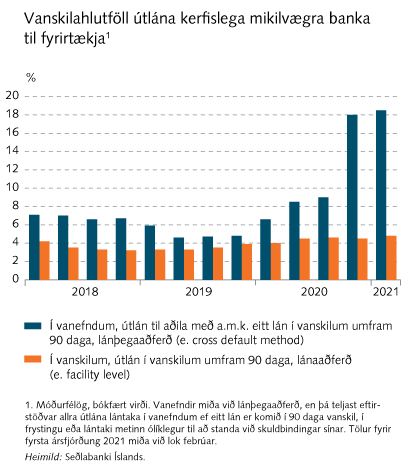 Fjármálastöðugleiki: Staða og horfur
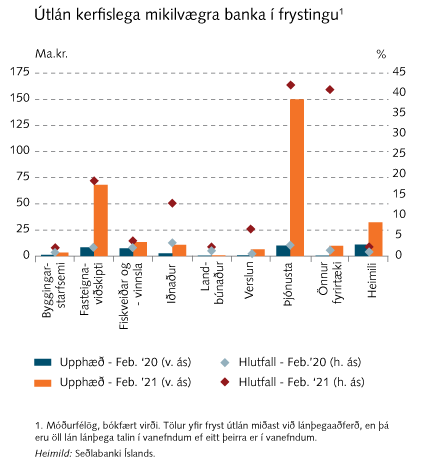 Fjármálastöðugleiki: Staða og horfur
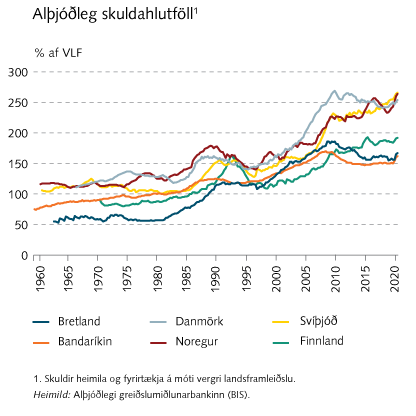 Fjármálastöðugleiki: Staða og horfur
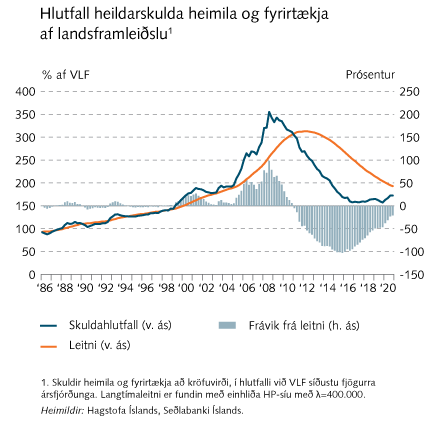 Fjármálastöðugleiki: Staða og horfur
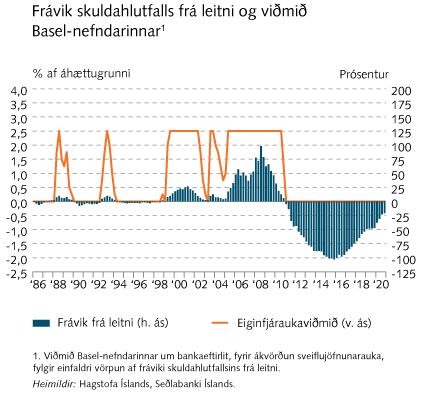 Fjármálastöðugleiki: Staða og horfur
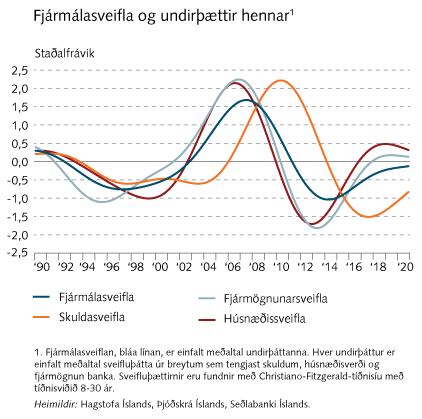 Fjármálakerfið
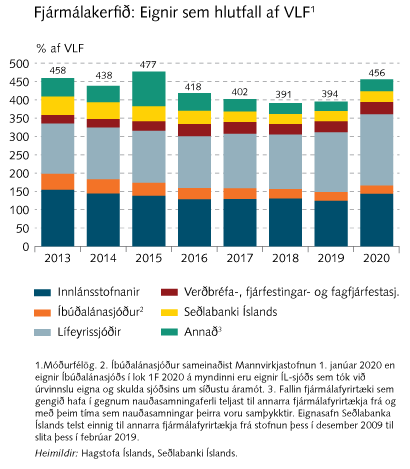 Fjármálakerfið
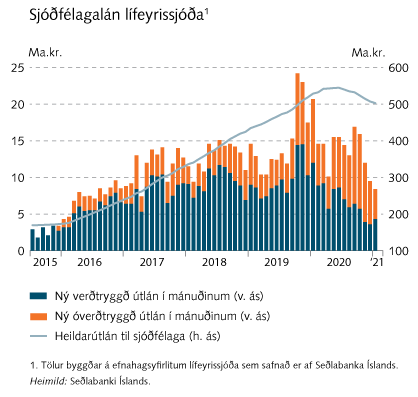 Fjármálakerfið
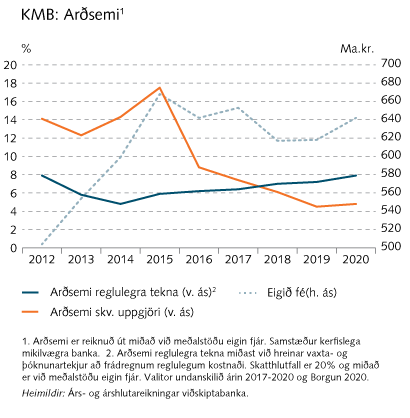 Fjármálakerfið
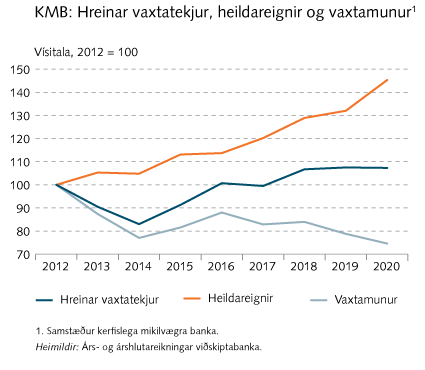 Fjármálakerfið
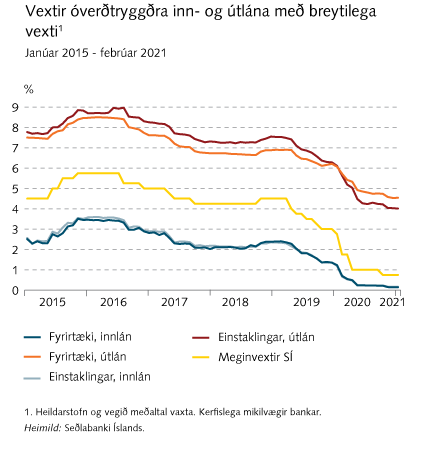 Fjármálakerfið
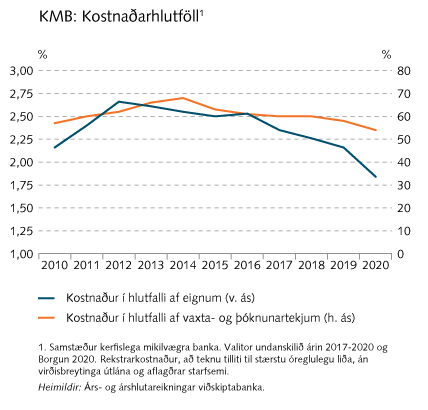 Fjármálakerfið
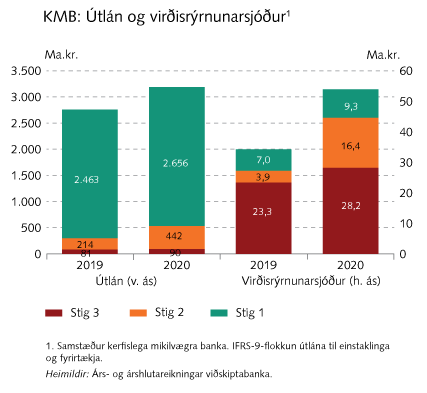 Fjármálakerfið
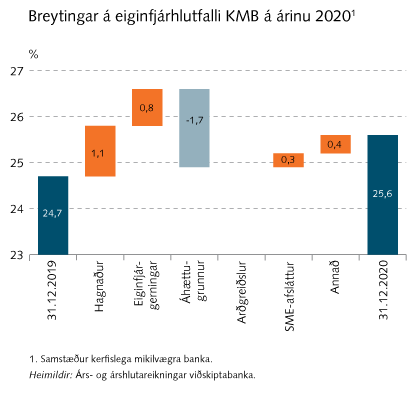 Fjármálakerfið
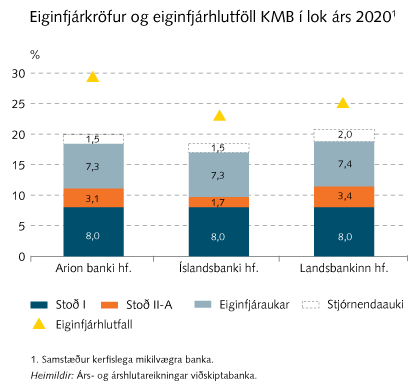 Fjármálakerfið
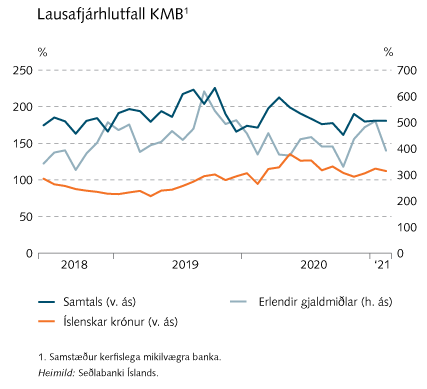 Fjármálakerfið
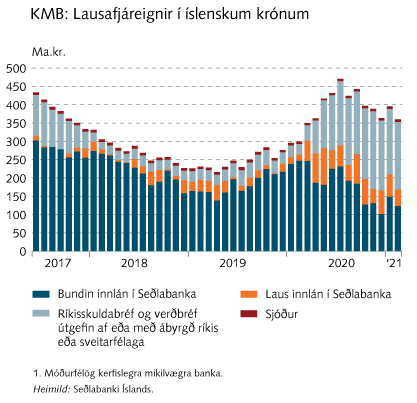 Fjármálakerfið
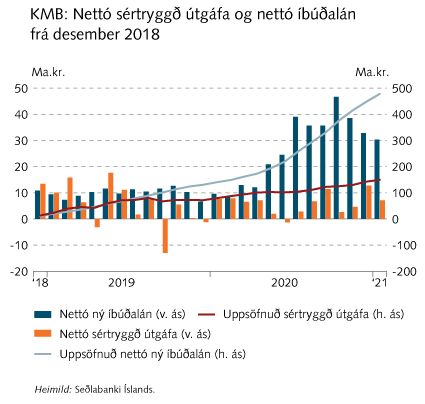 Fjármálakerfið
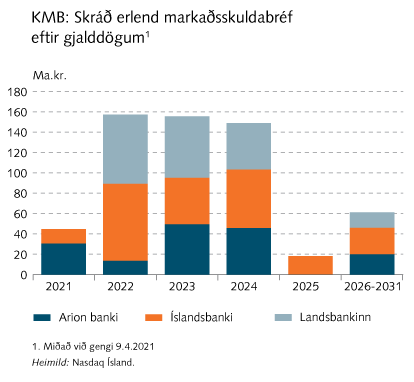 Fjármálakerfið
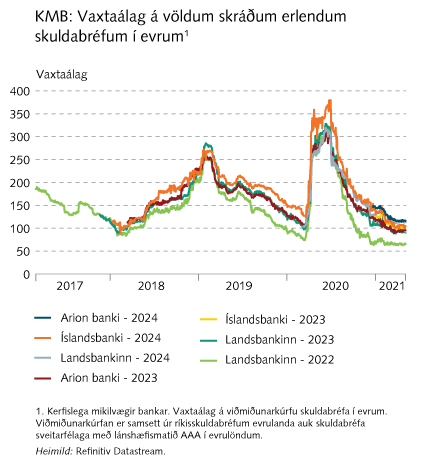 Könnun á viðnámsþrótti
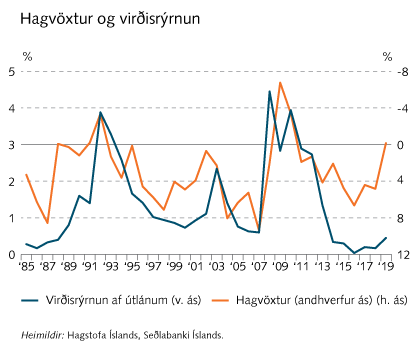 Könnun á viðnámsþrótti
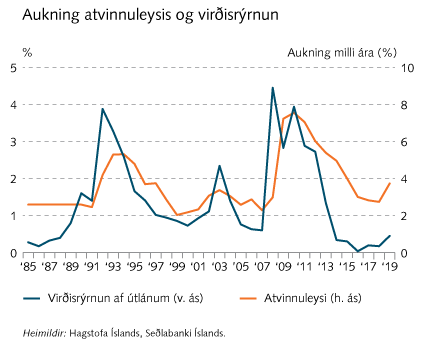 Könnun á viðnámsþrótti
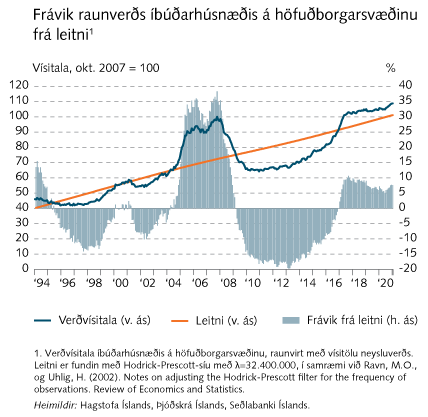 Könnun á viðnámsþrótti
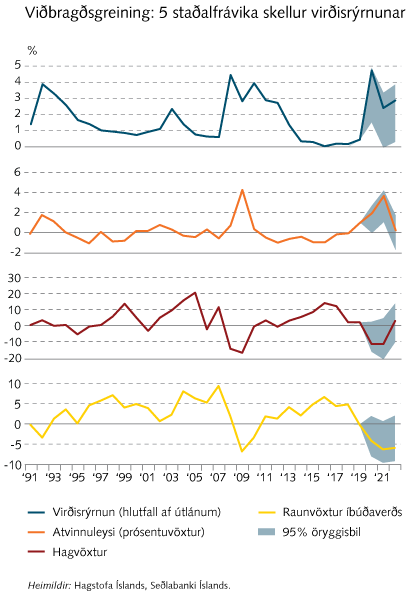 Könnun á viðnámsþrótti
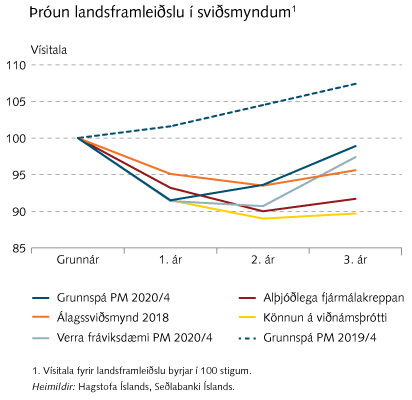 Könnun á viðnámsþrótti
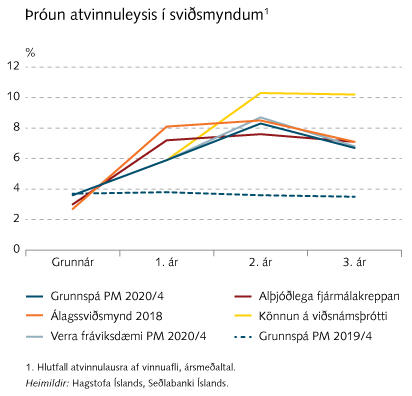 Könnun á viðnámsþrótti
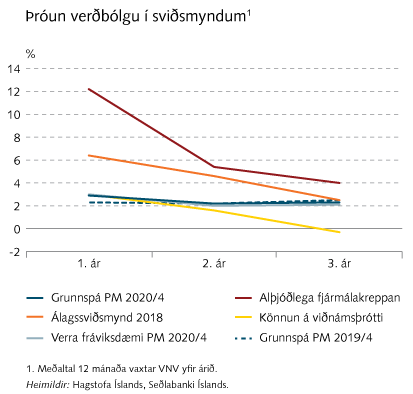 Rammagrein
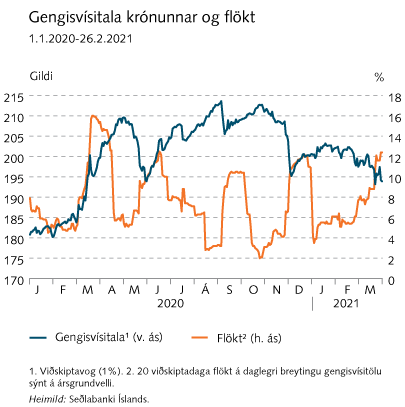 Rammagrein
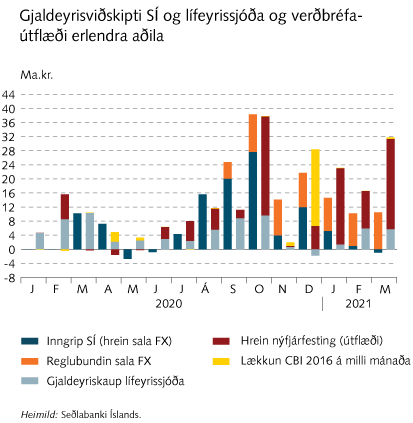 Rammagrein
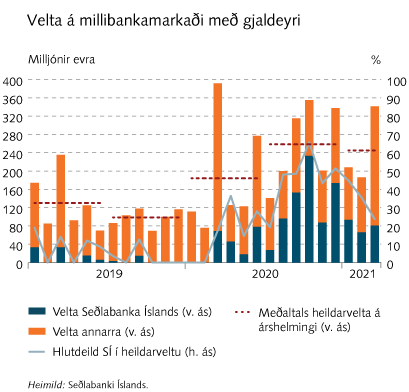 Rammagrein
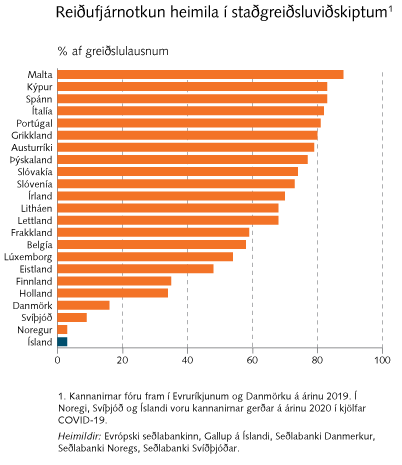 Rammagrein
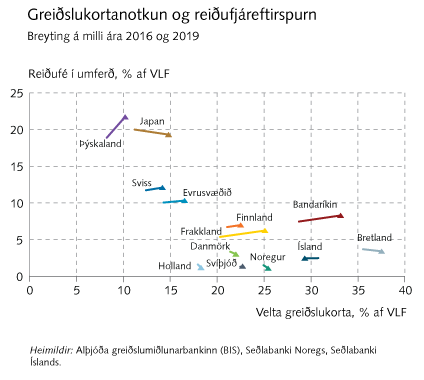 Rammagrein
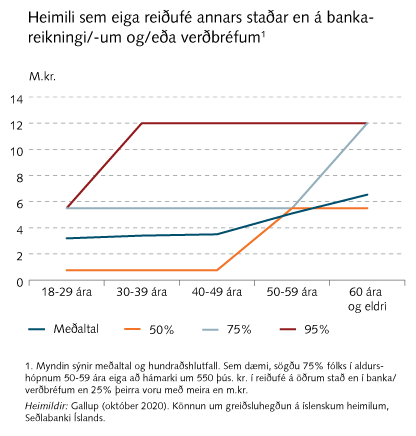 Rammagrein
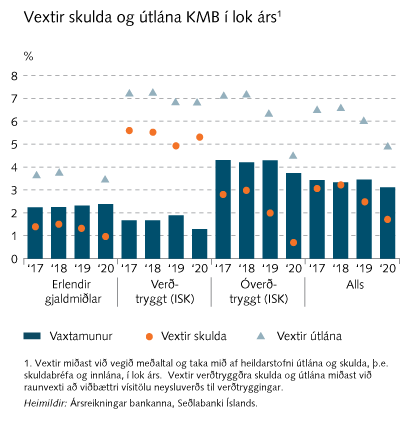 Rammagrein
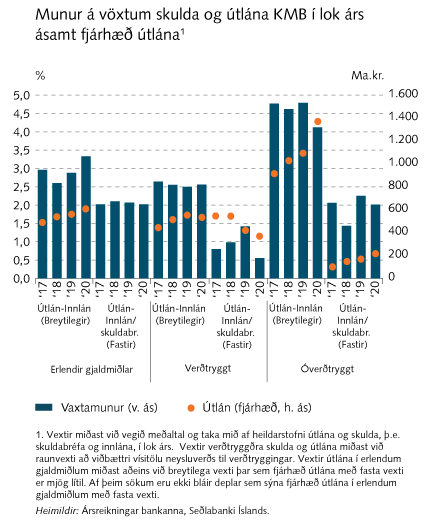 Rammagrein
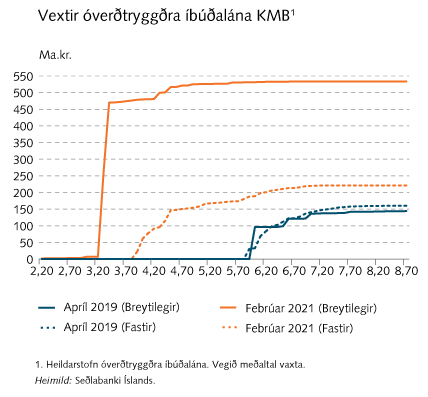 Rammagrein
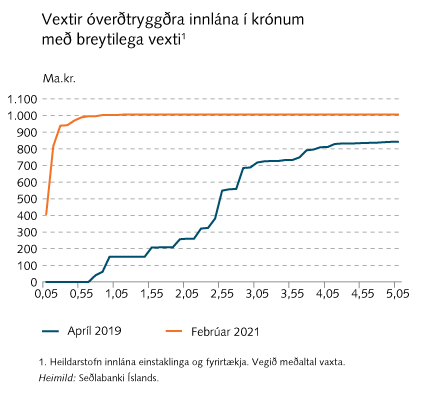 Rammagrein
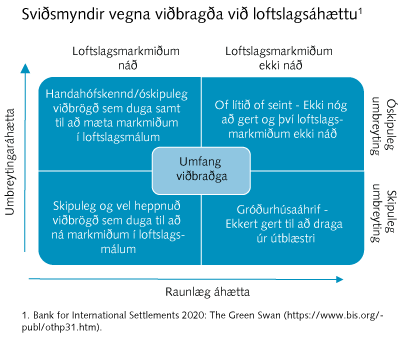 Rammagrein
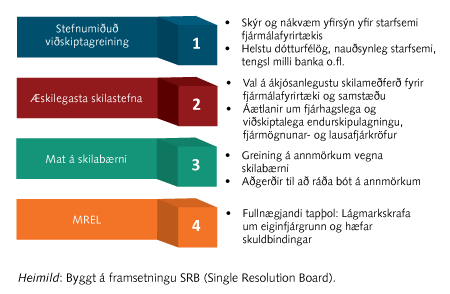